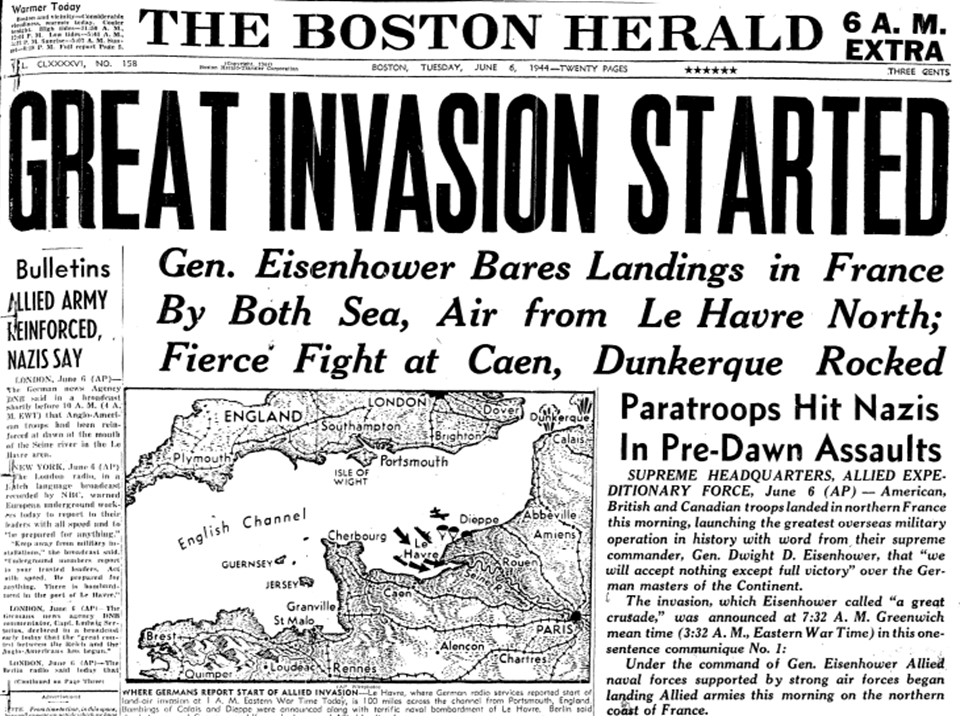 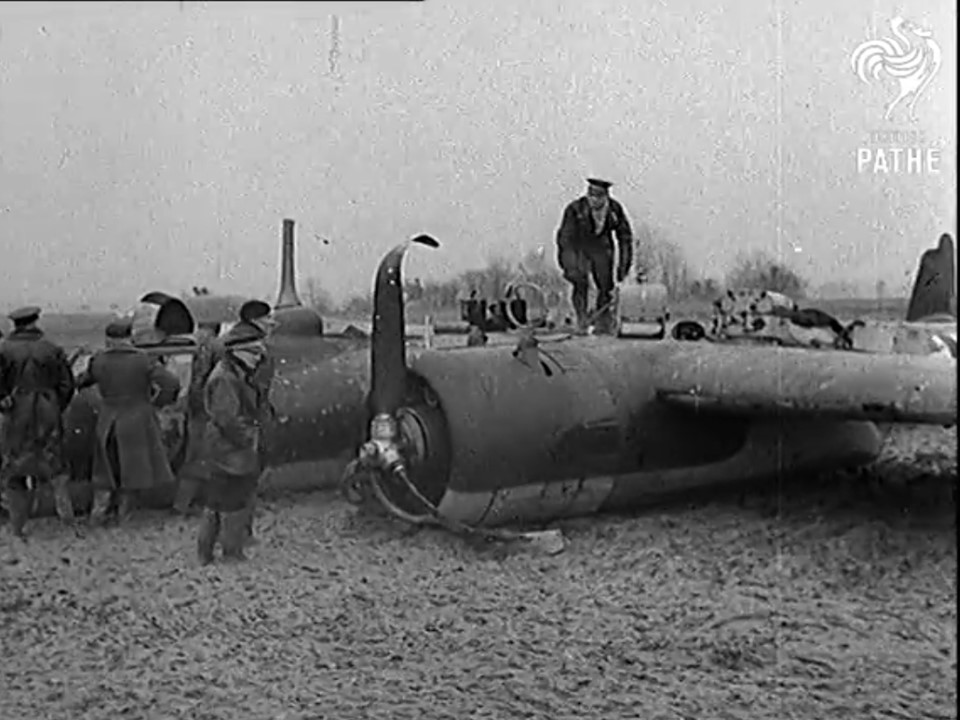 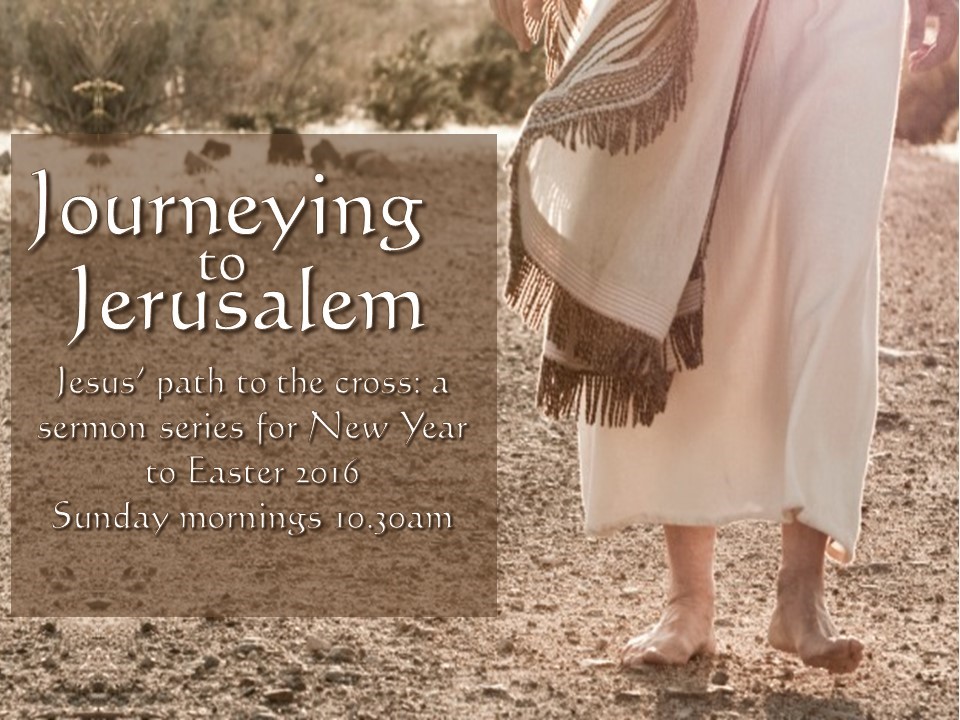 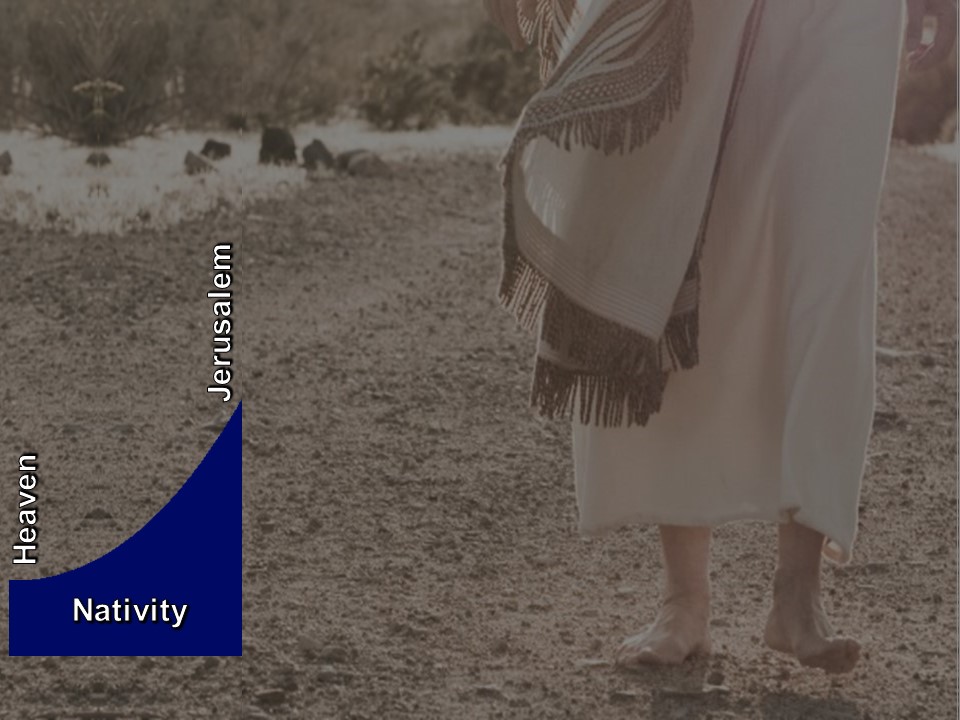 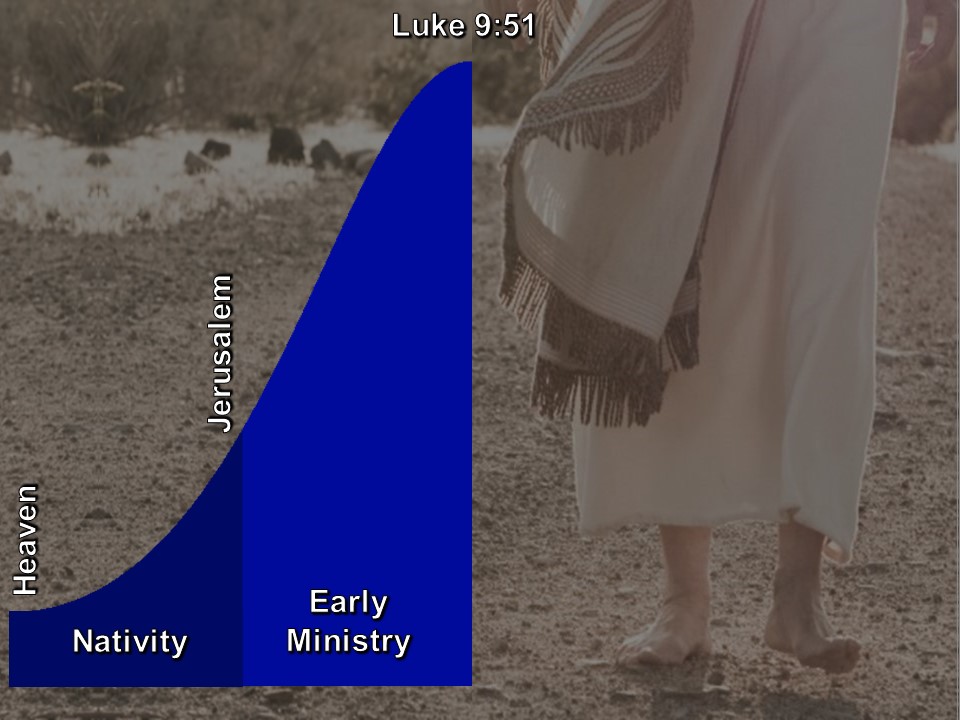 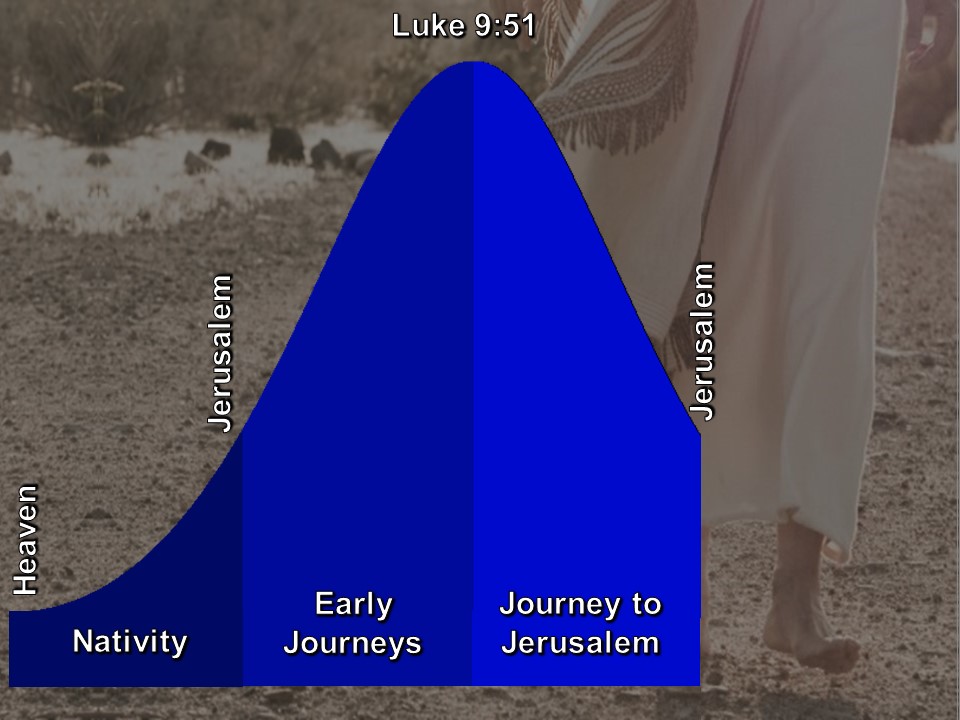 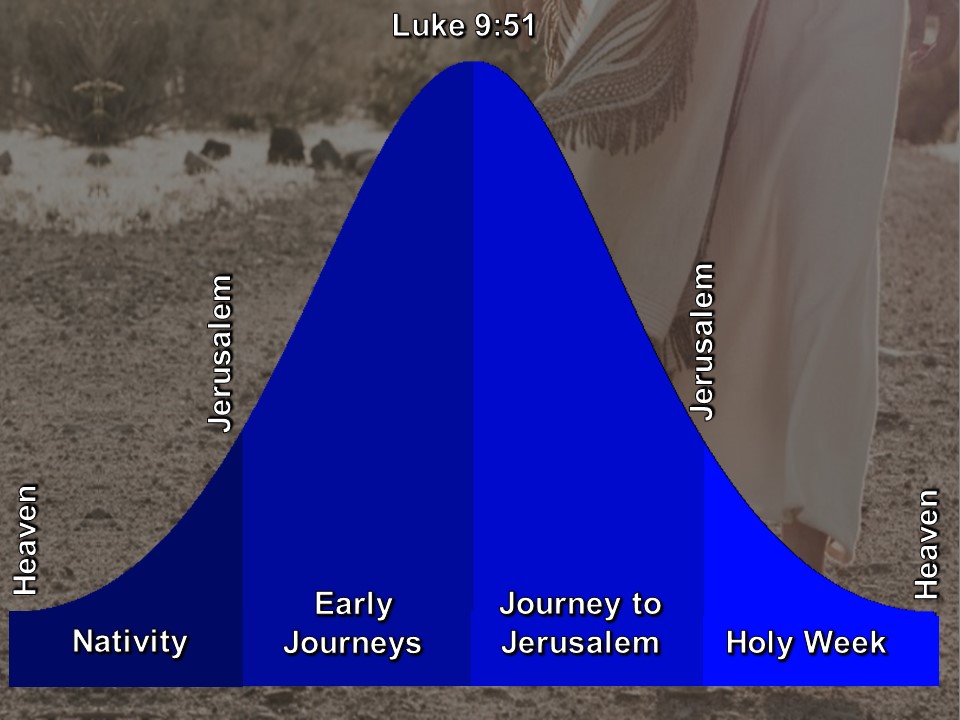 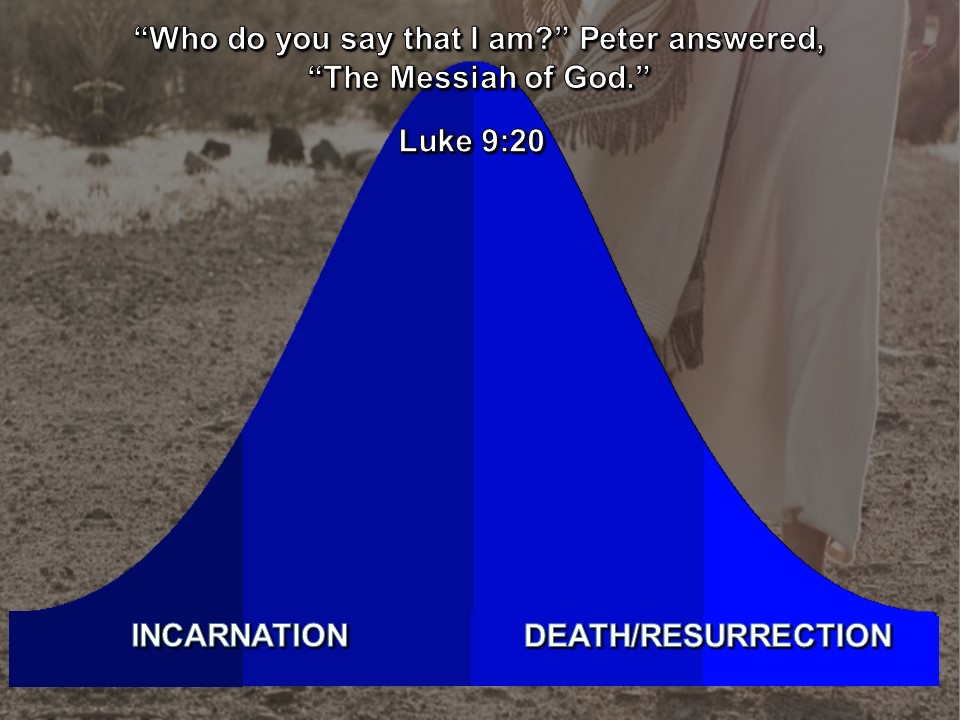 WHO?		WHY?
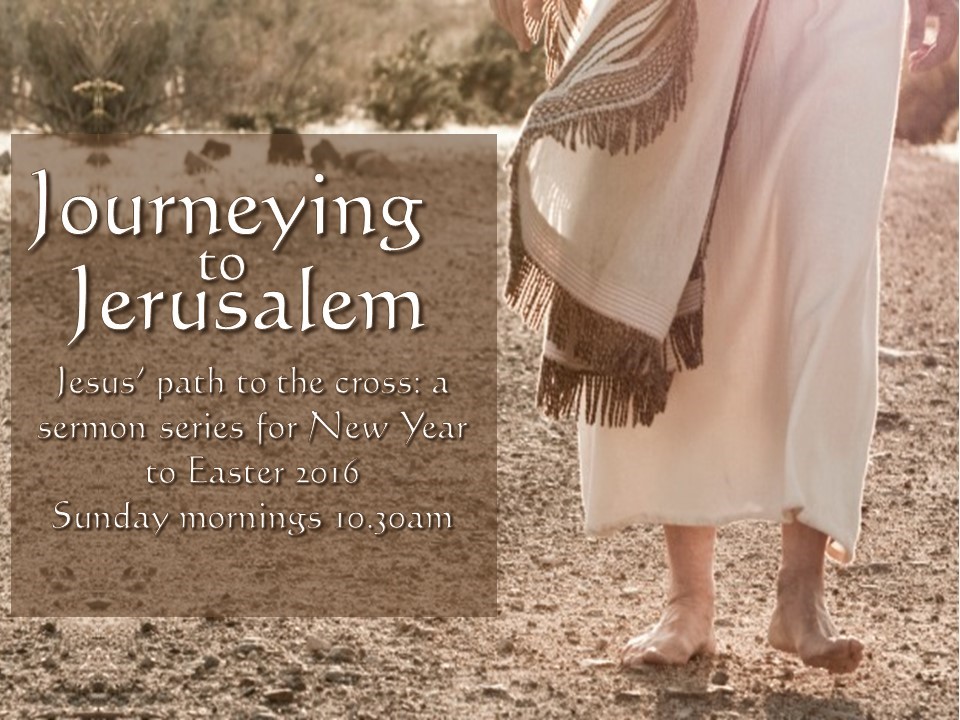 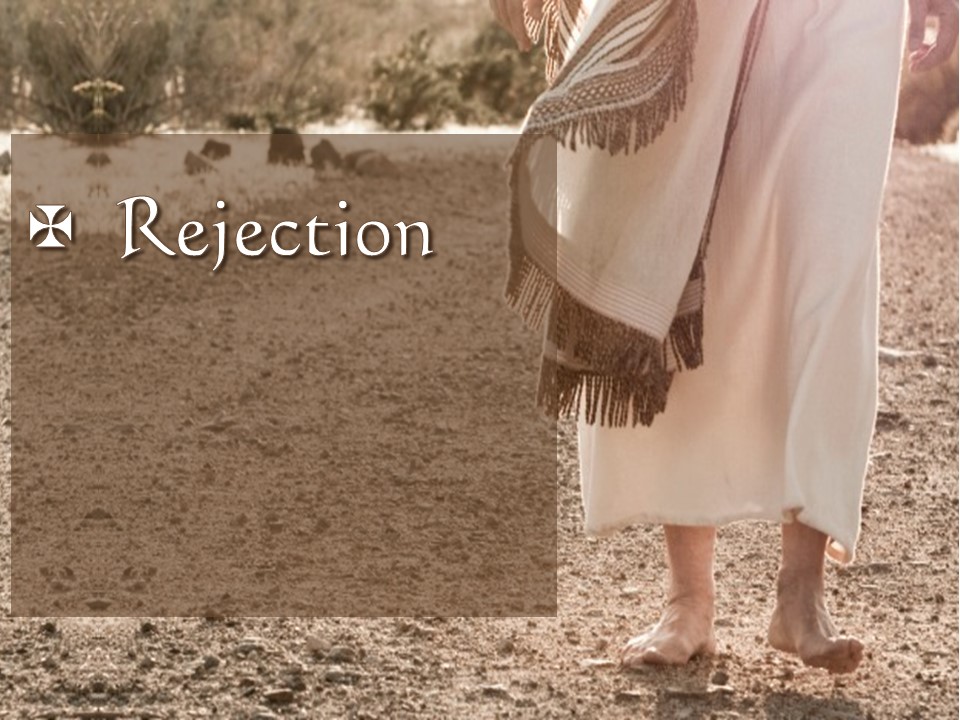 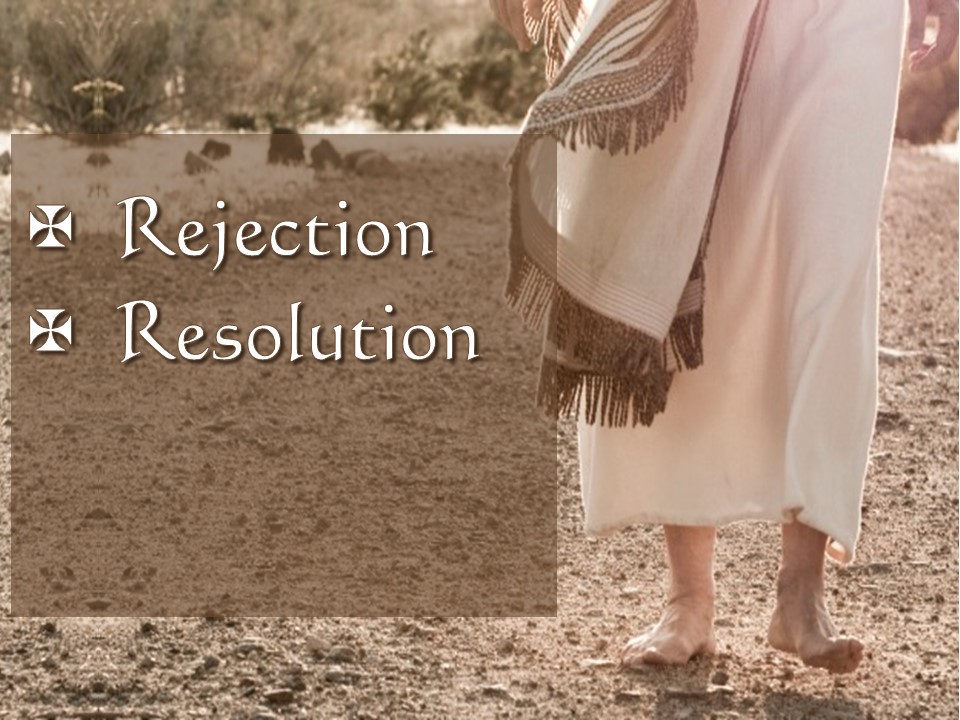 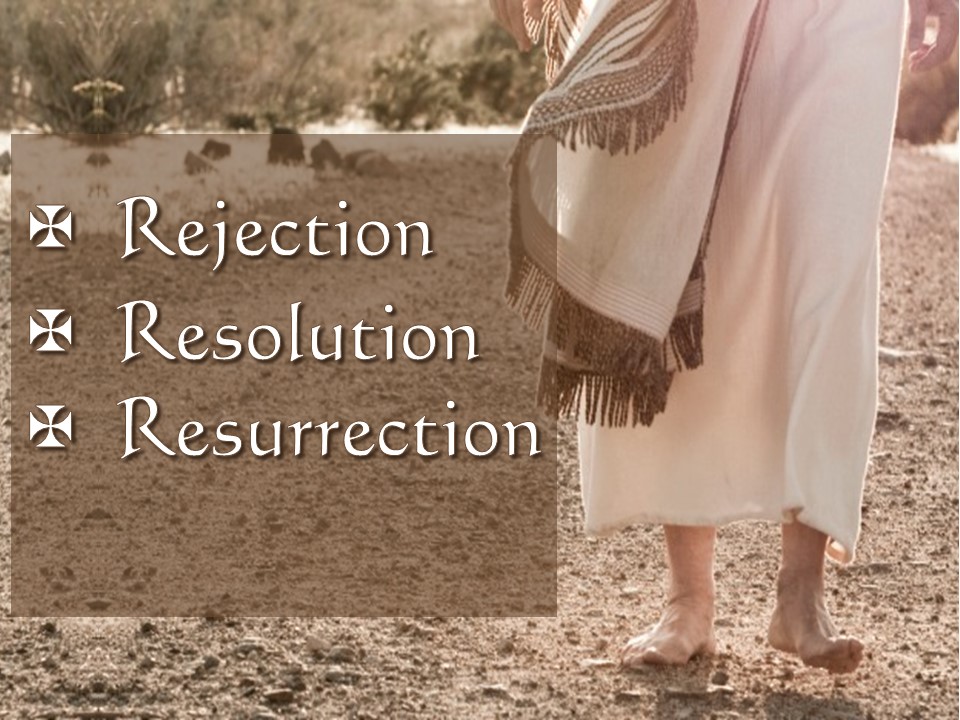 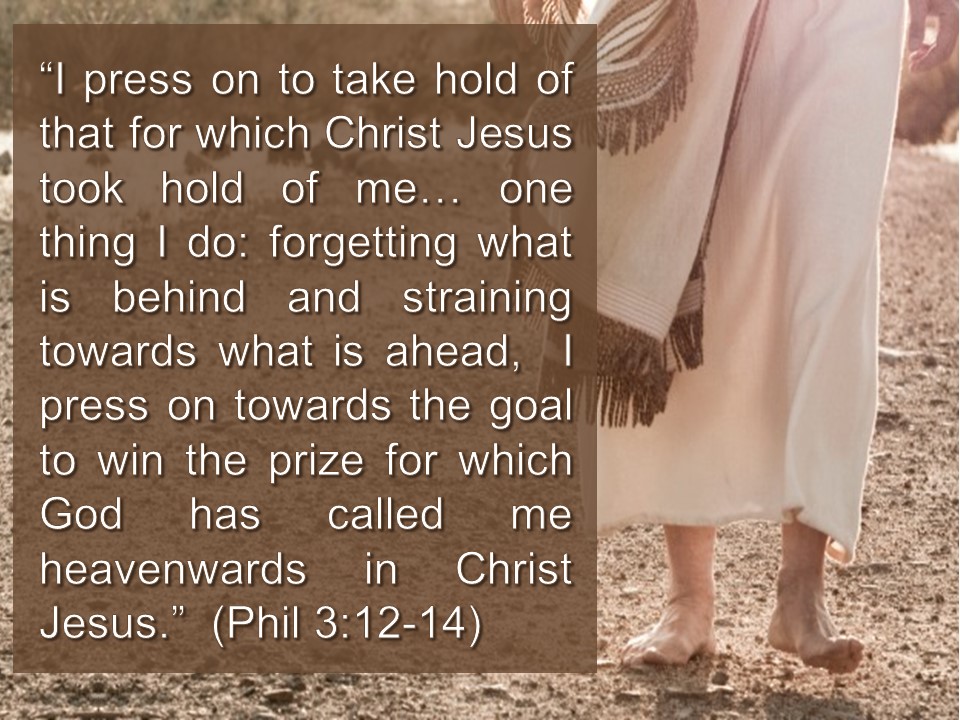